Bloková schéma SLO
Výstupné premenné (Y) SLO sú kombináciou :
vstupných premenných v danom okamihu (A a B),
 ale aj minulými hodnotami niektorých premenných z predchádzajúceho stavu.

Sekvenčný logický obvod má pamäťový člen
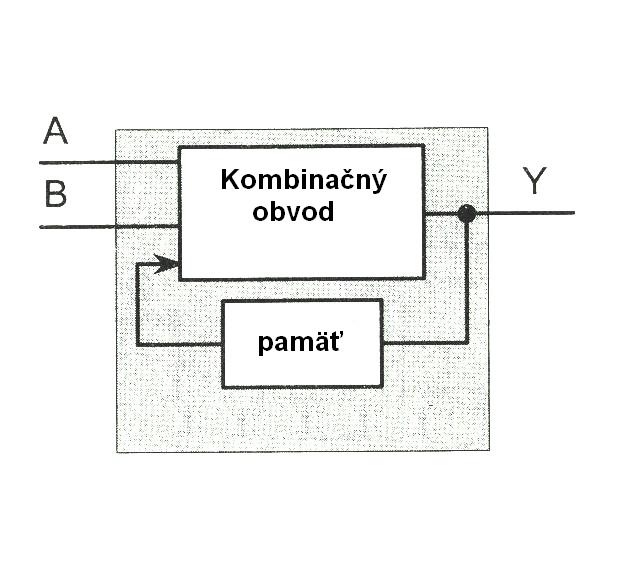 RS klopný obvod – sekvenčný obvod
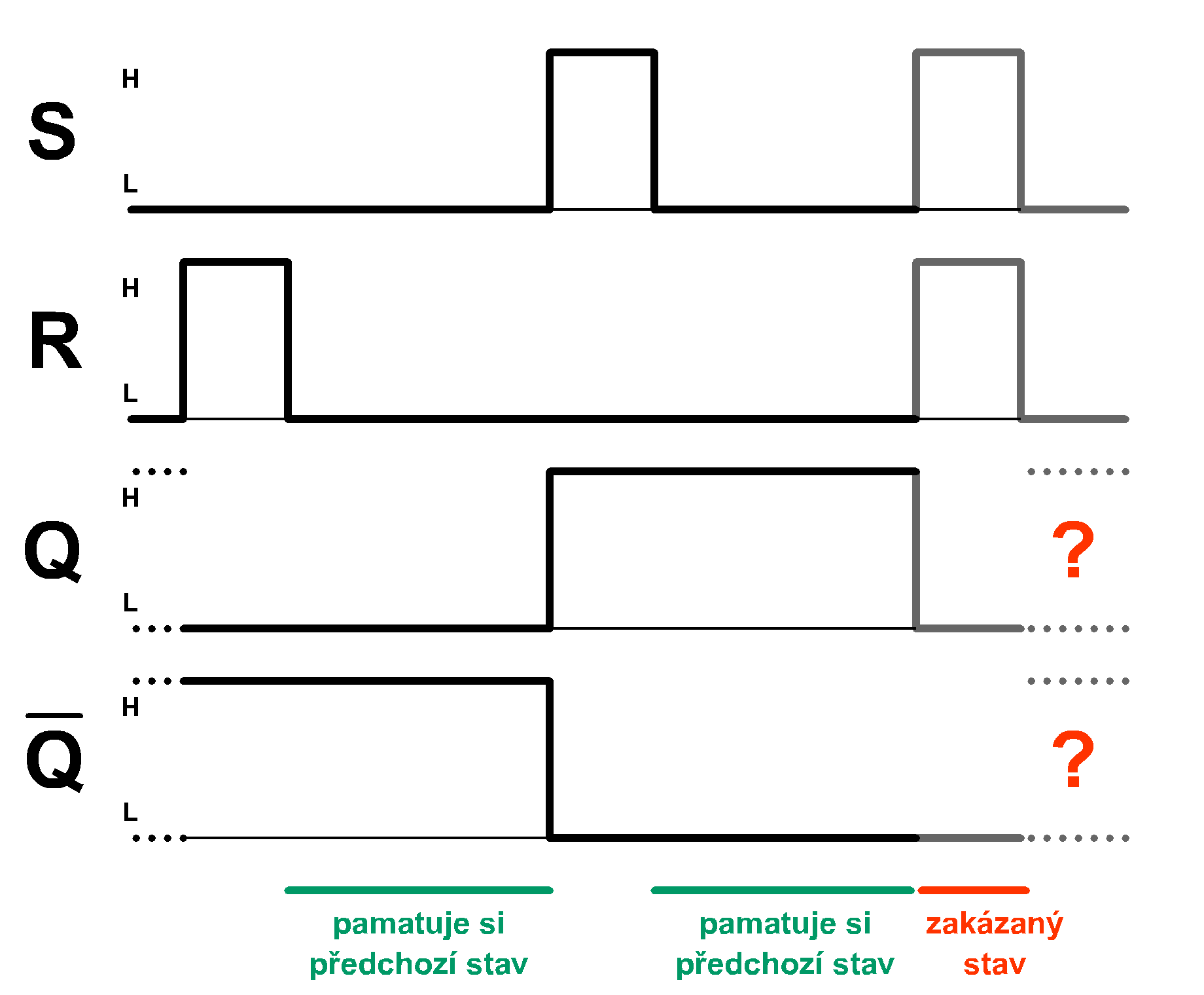 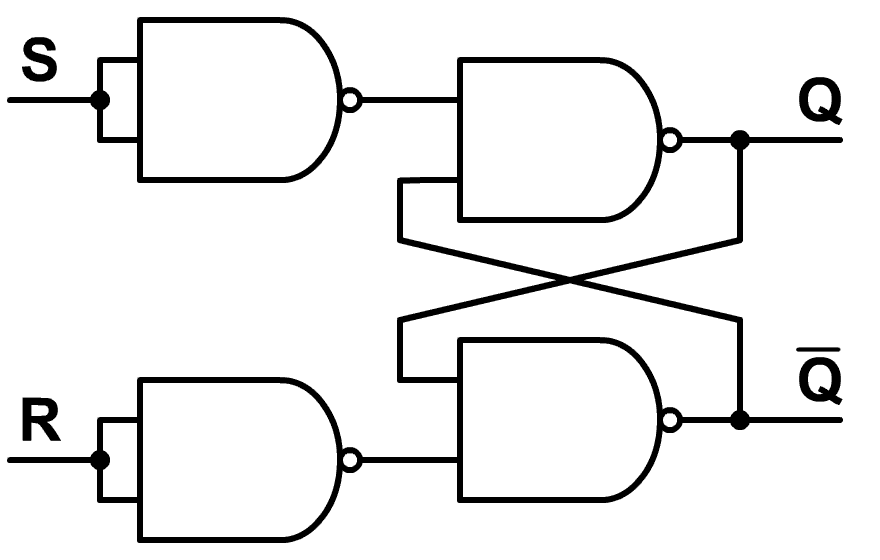 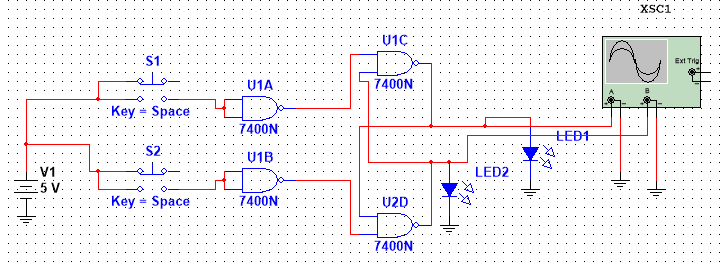 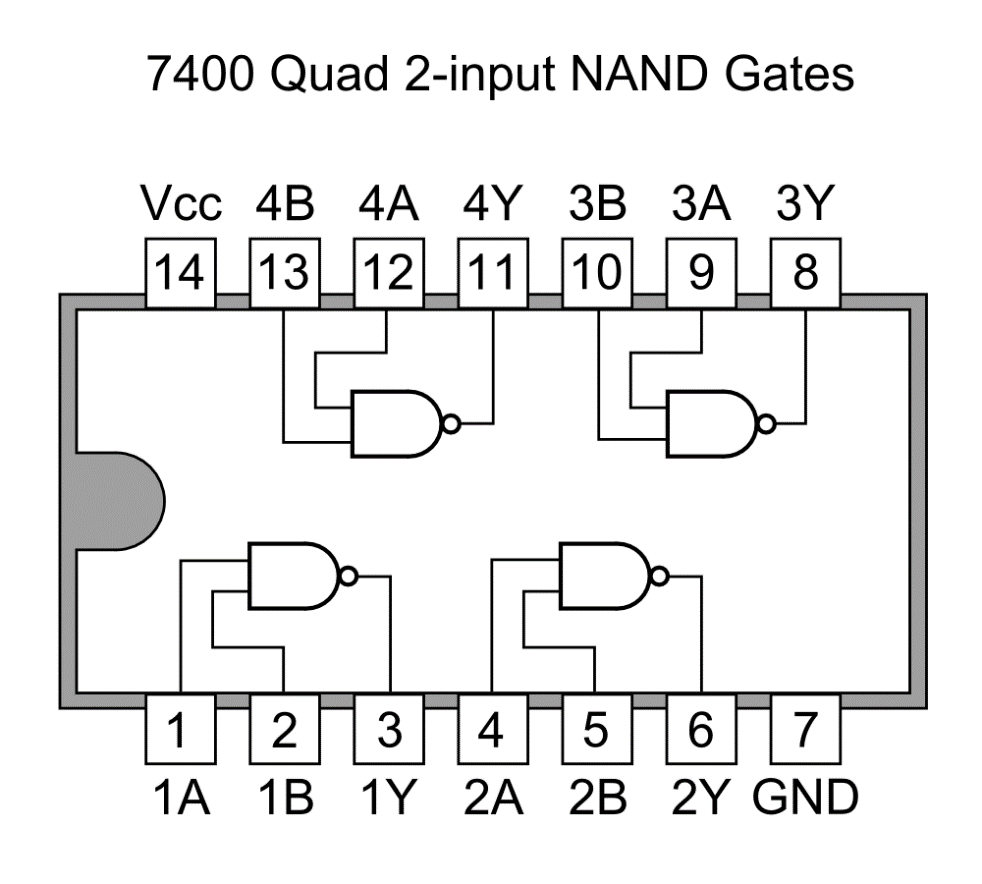 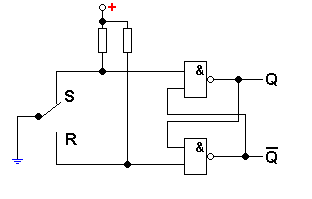 4. Bistabilný klopný obvod pomocou hradiel NAND, over prakticky:
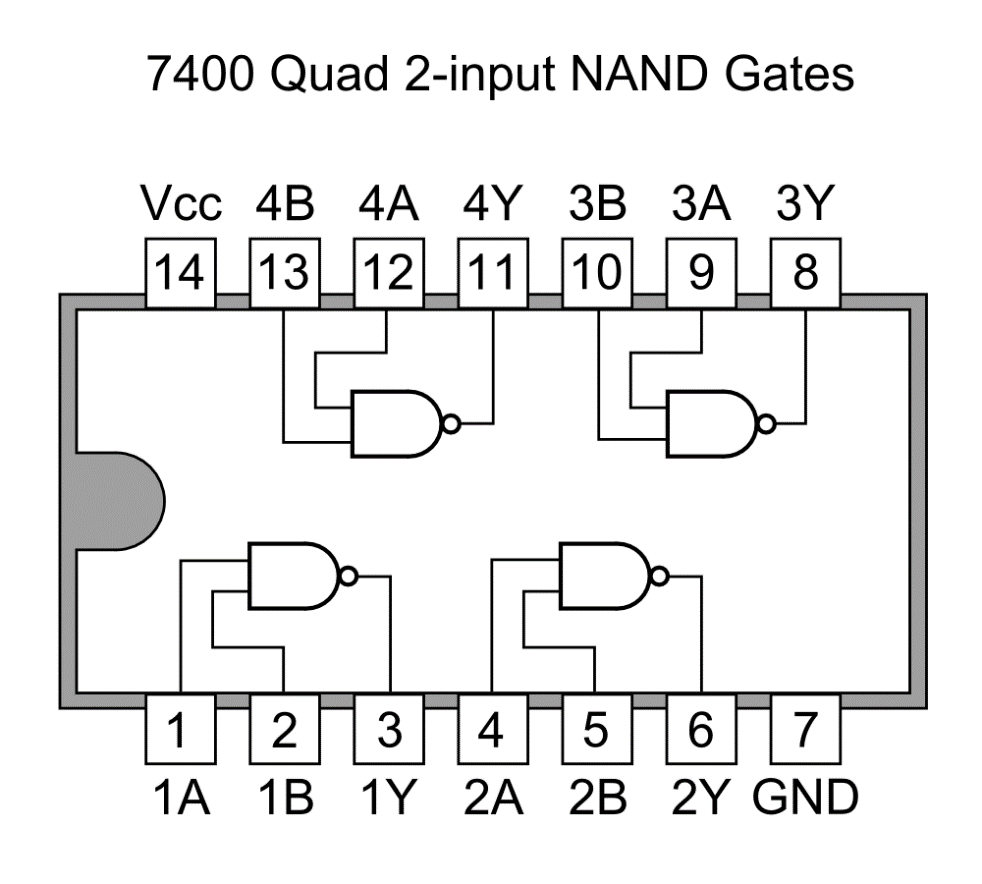 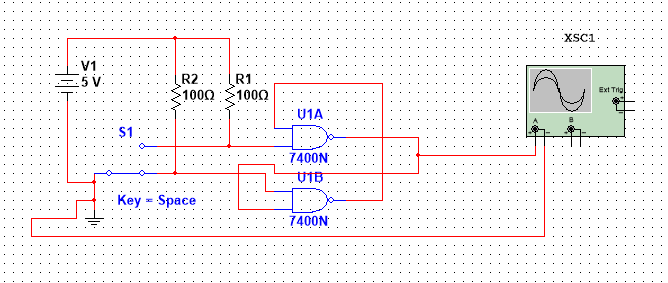 RS – synchrónny
Jeho výstup možno meniť iba počas trvania hodinového impulzu.
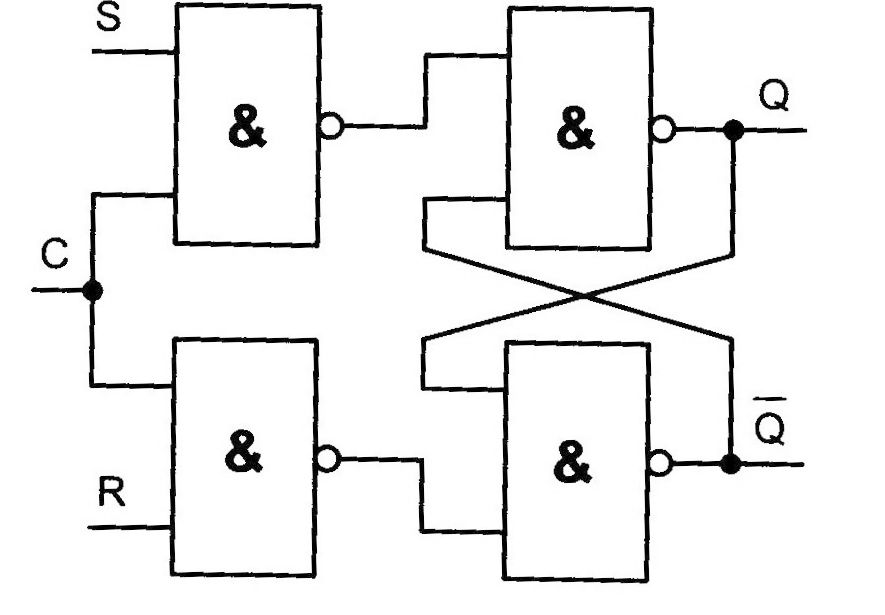 C - hodinový impulz
Ak C=0 =>obvod z NAND-ov je zablokovaný.
RS – synchrónnyčasový priebeh a pravdivostná tabuľka
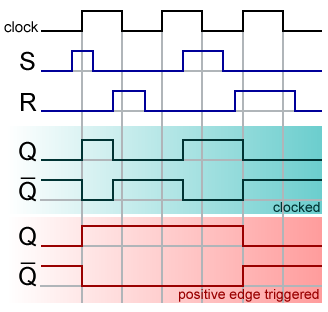 Časový priebeh RS – synchrónneho obvodu 
je označený červenou farbou
Grafické značky RS obvodov
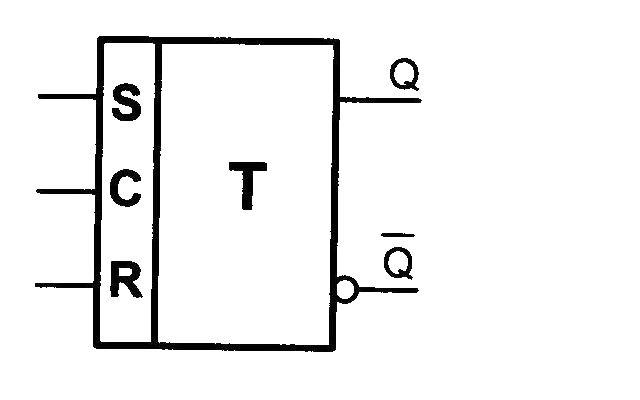 Grafická značka 
RS synchrónneho obvodu
Grafická značka 
RS asynchrónneho obvodu
D- preklápací obvod
Odstraňuje zakázaný stav, tým že na vstupe je RS invertor.
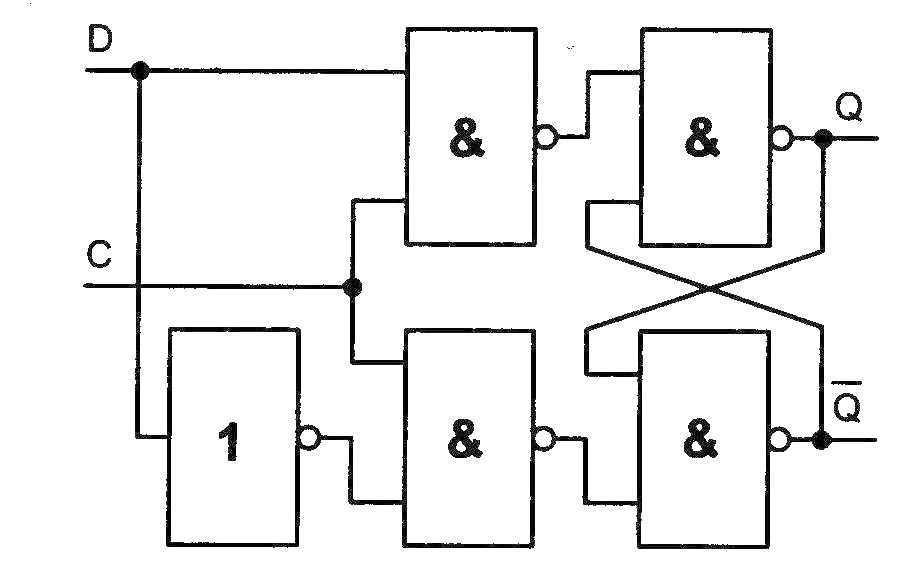 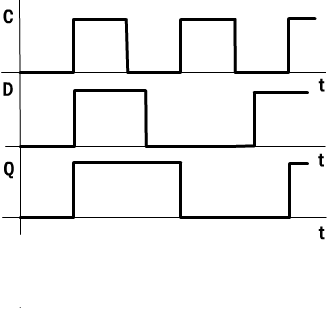 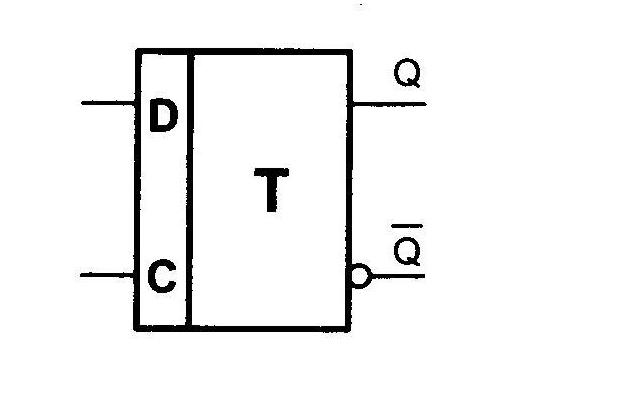 Pravdivostná tabuľka a priebeh D obvodu
Princíp a grafická značka D obvodu
JK- preklápací obvod
Nemá zakázané stavy, preklopenie nastáva iba ak C =1.
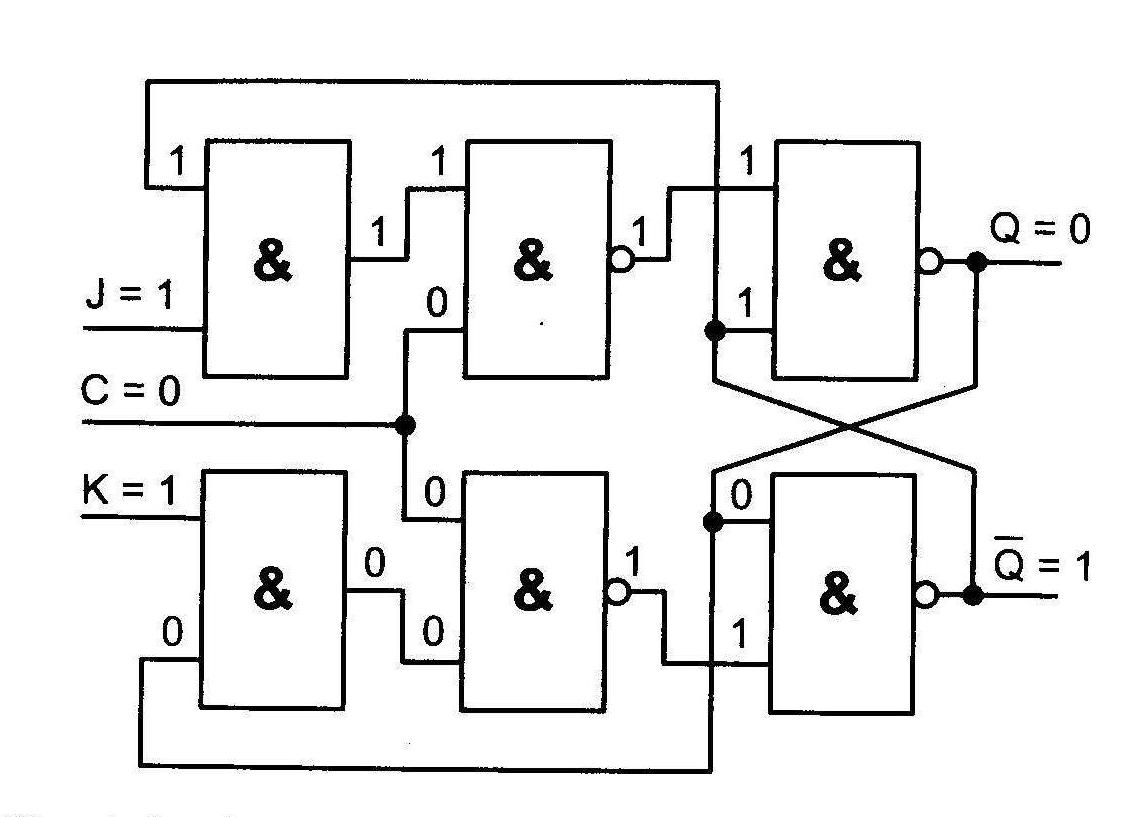 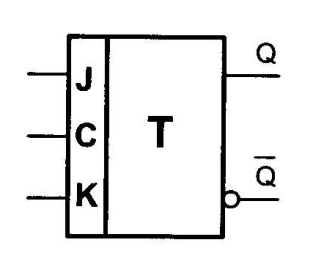 Pravdivostná tabuľka a priebeh JK obvodu
Principiálne zapojenie a grafická značka JK obvodu
T- preklápací obvod
=>
Pravdivostná tabuľka T obvodu
Princíp a grafická značka T obvodu
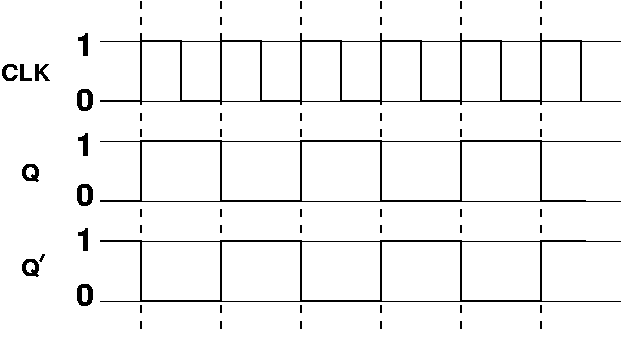 Priebeh signálov v T obvode
Test kombinačné a preklápacie logické obvody

A: 
Zakresli hradlo NAND, napíš pravdivostnú tabuľku
Zakresli hradlo OR, napíš pravdivostnú tabuľku
Charakterizuj monostabilný klopný obvod
Zakresli funkciu pomocou logických členov : y=(A.B+C)+(A.C)
Charakterizuj preklápací obvod RS, napíš pravdivostnú tabuľku
Zakresli kontaktovú realizáciu logickej funkcie AND
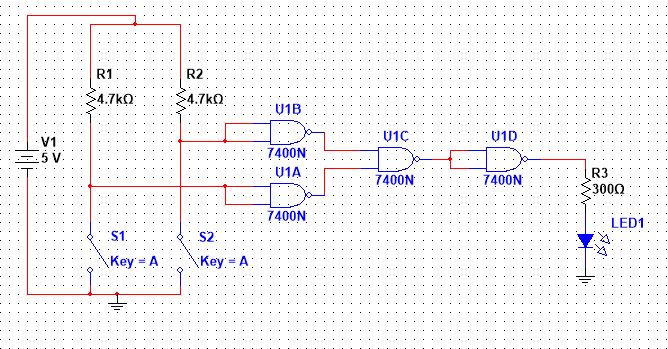 Test kombinačné a preklápacie logické obvody

B:
Zakresli hradlo AND, napíš pravdivostnú tabuľku
Zakresli hradlo NOR, napíš pravdivostnú tabuľku
Charakterizuj bistabilný klopný obvod
Charakterizuj zakázaný stav obvodu RS, charakterizuj stav keď R=0 a S=0
Zakresli funkciu pomocou logických členov: y=(A+B.C).(A.B)
Zakresli kontaktovú realizáciu logickej funkcie OR
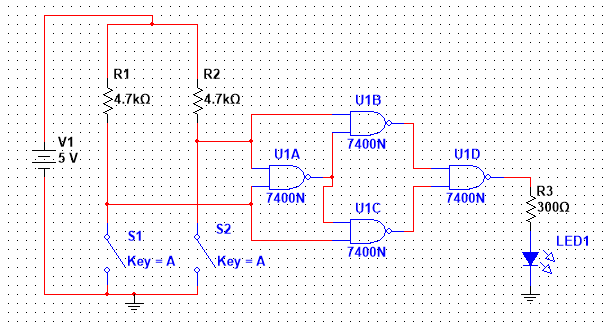 Navrhni v Multisime, zapoj pomocou kontaktnej plochy, pomenuj funkciu, over funkčnosť hradiel v MH7400:
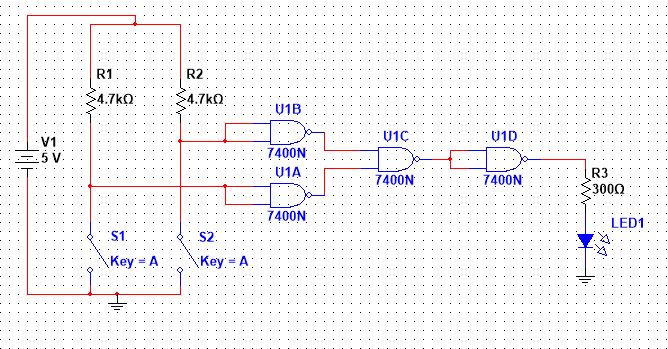